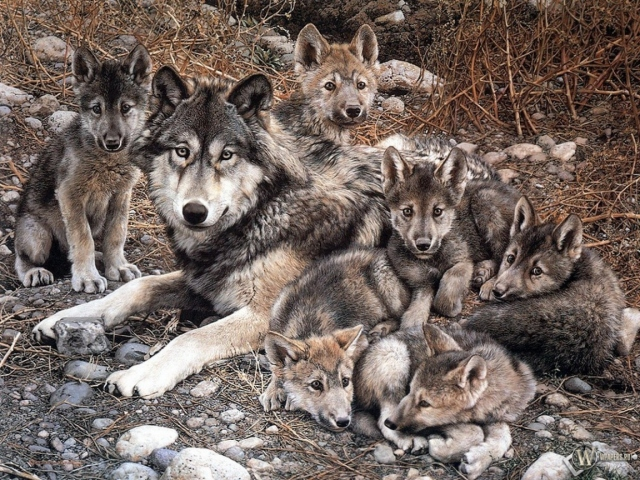 С детства зубы класть на полкуНе к лицу любому волку!Чтоб кормить волчат, волчицаПо лесу, как ветер, мчится.Так что, если ты не ёж,От волчицы не уйдешь!
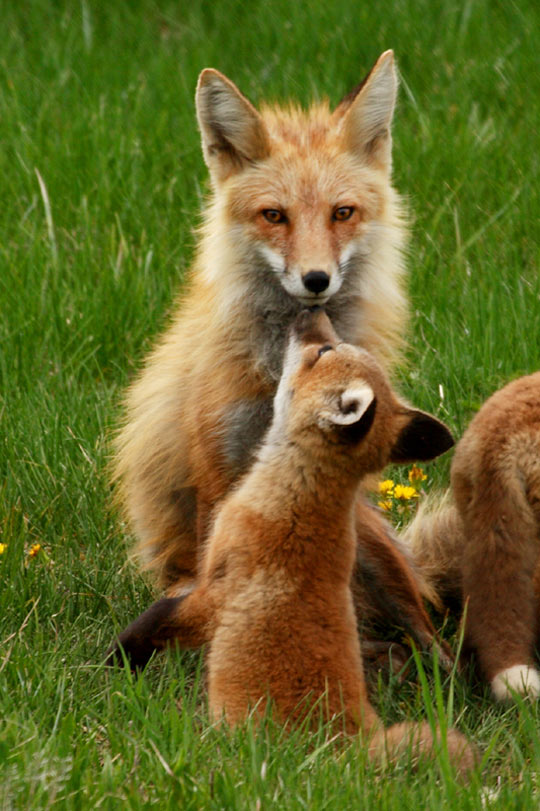 Рыжий маленький лисенокИщет зайцев средь сосенок,А от волка хвост пушистыйПрячет в нору очень быстро.Делать эти чудесаМожет каждая лиса.
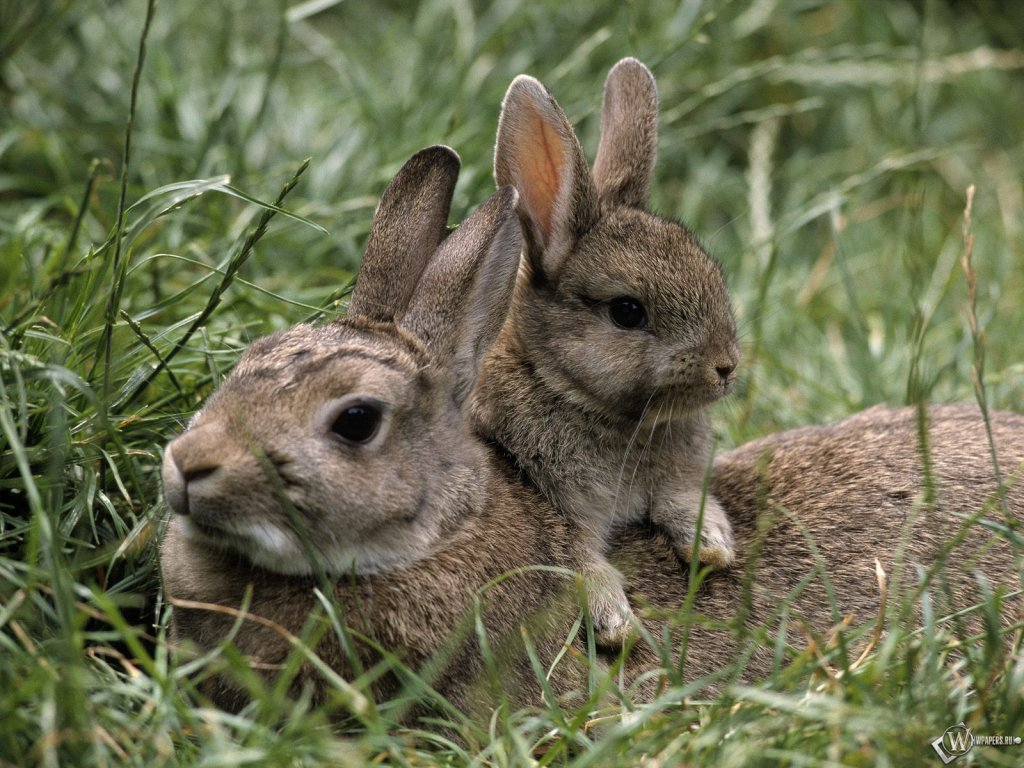 Ой! Дрожит зайчонок в ямкеПод корягой на полянке.Целый день он маму ждет,А зайчиха не идет -Чтобы не было беды,Где-то путает следы.